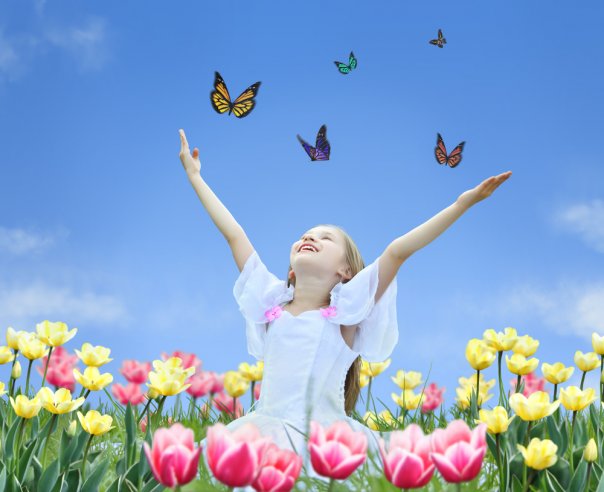 Мущиль Ольга  Николаевна   248-651-886
Свобода и моральный выбор человека
Задачи- понять, что такое свобода- какой выбор - моральный
Как будем решать эти задачи?
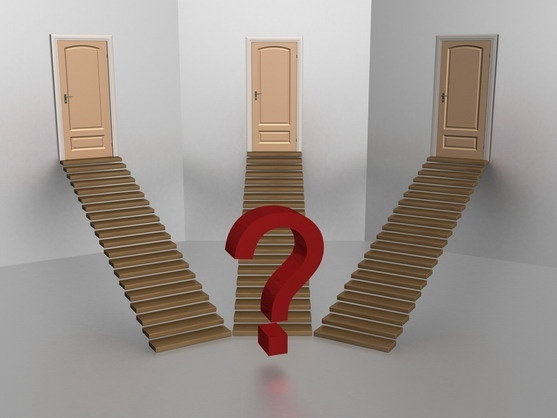 свобода
Проверка и дополнение
жизнь
выбор
уважение
счастье
свобода
каникулы
ветер
птицы
простор
небо
Работа в группе
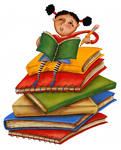 Свобода - это отсутствие ограничений и стеснений в чём-либо, возможность делать всё, что не наносит вреда другому.

Свобода -  это возможность проявления своей воли на основе осознания законов природы и общества.

Свобода – состояние того, кто не находится в заключении, в неволе.
Толковый словарь Ожегова
Свобода - способность человека действовать в соответствии со своими интересами и целями, осуществлять выбор.
Большой Энциклопедический словарь
Творческая пятиминутка
свобода
Кто чувствует себя счастливым и почему?
                               Беседа
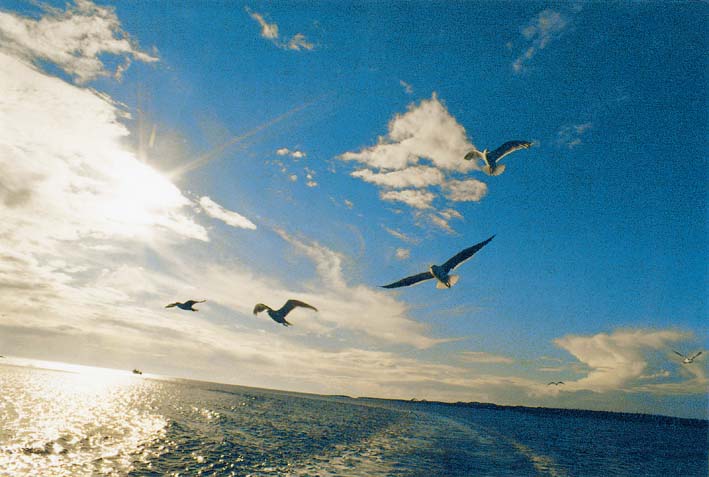 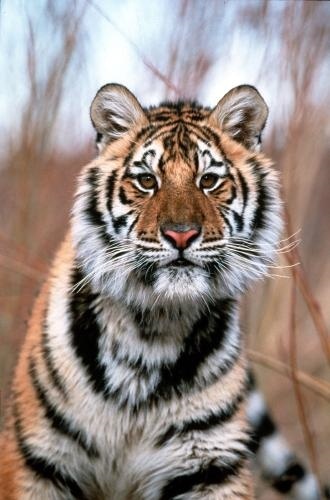 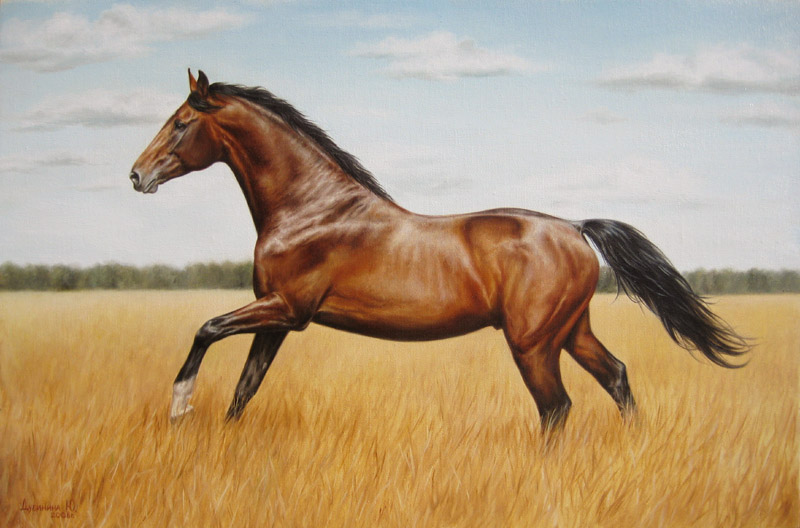 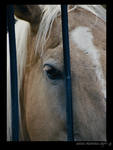 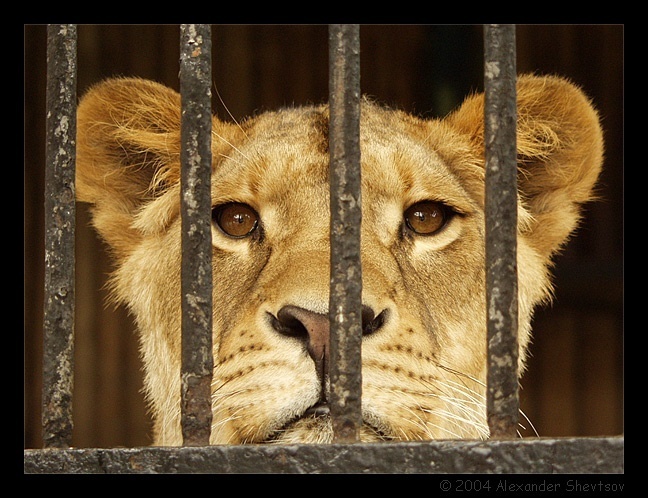 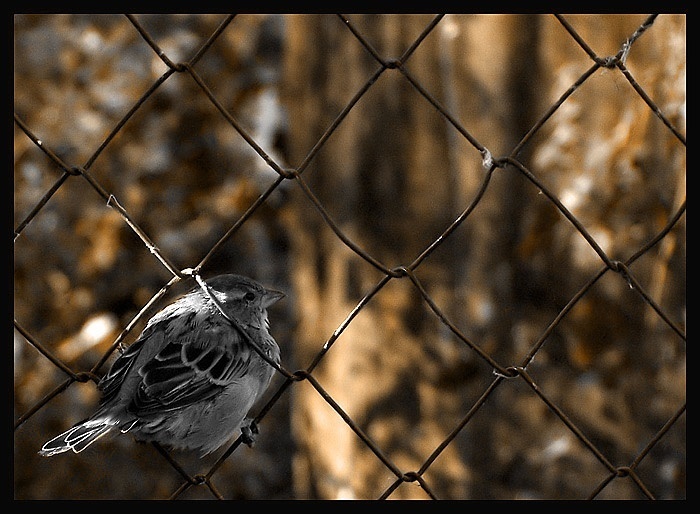 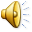 Работа в группахОбсуждение
Что значит быть свободным?

 Для чего нужна свобода?

 Всегда ли хорошо, когда у тебя есть свобода?
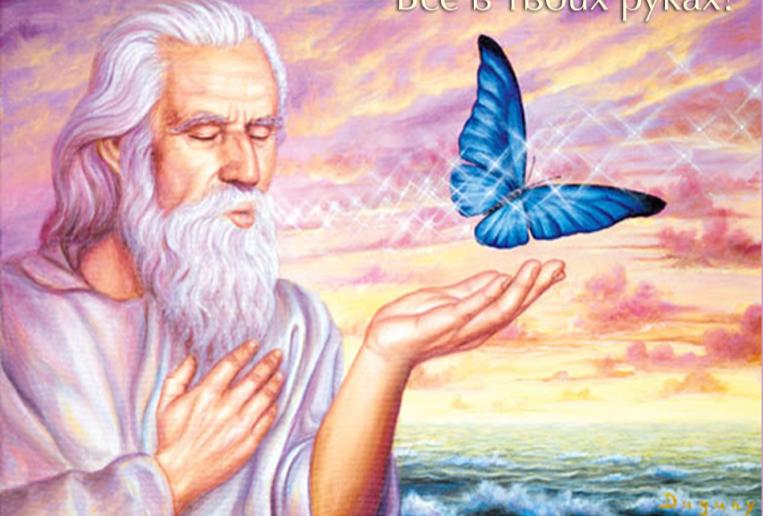 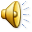 Вопросы по тексту восточной притчи:
Какие 2 пути выбора стояли перед учеником? Оцените их.
?
Вывод
Человек всегда может сделать выбор.
Выбор, направленный во благо другому – это и есть «моральный выбор».
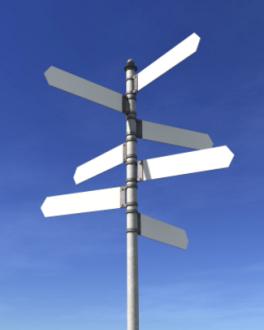 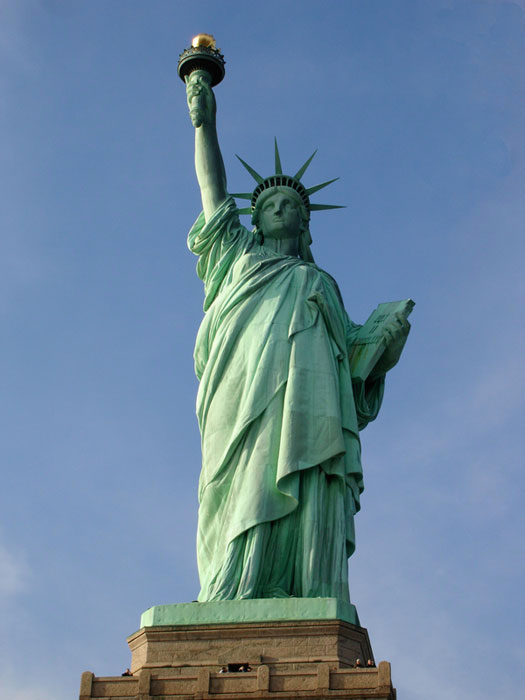 В 1886 г. в США был установлена одна из самых знаменитых скульптур в США и в мире, часто называемая «символом свободы и демократии», «Леди Свобода».
Это интересно!
Более ста лет назад народ Франции преподнес статую в дар американскому народу в знак дружбы, сложившейся в годы американской революции. За эти годы статуя Свободы стала не только воплощением дружбы двух народов, но и символом свободы и демократии.
Посетители проходят 356 ступеней до короны статуи свободы или 192 ступени до вершины пьедестала. В короне расположено 25 окон, которые символизируют земные драгоценные камни и небесные лучи, освещающие мир. Семь лучей на короне статуи символизируют семь морей и семь континентов.
Домашнее задание
А как бы ты изобразил статую Свободы? 
Какими символами наделил свою скульптуру?
Попробуй нарисовать эскиз памятника.
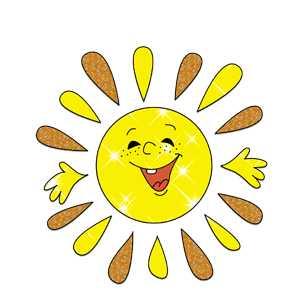 Свобода и моральный выбор человека
Задачи- понять, что такое свобода- какой выбор - моральный